Quiz Time
[Speaker Notes: Notes for Teacher – N/A
Suggestions: N/A

Source of Multimedia used in this slide -  N/A]
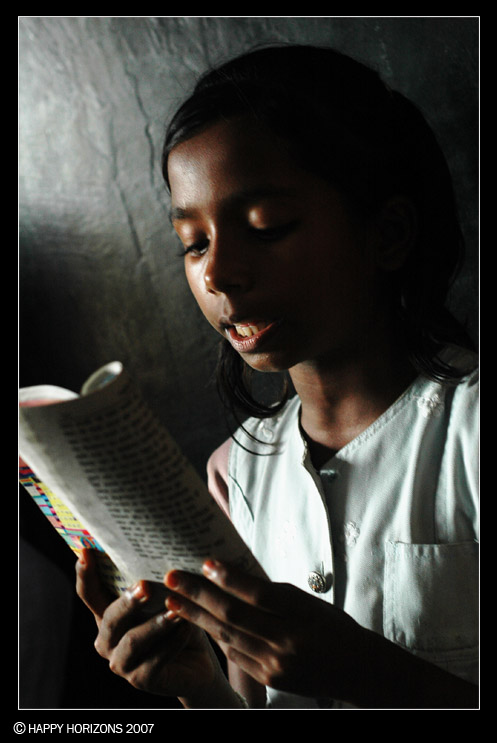 What is Dipti doing?
Click here
Quiz time
Dipti is reading a book.
[Speaker Notes: Notes for Teacher – N/A
Suggestions: N/A

Source of Multimedia used in this slide -  
Girl - https://www.flickr.com/photos/72215997@N00/1273151126 By HappyHorizons]
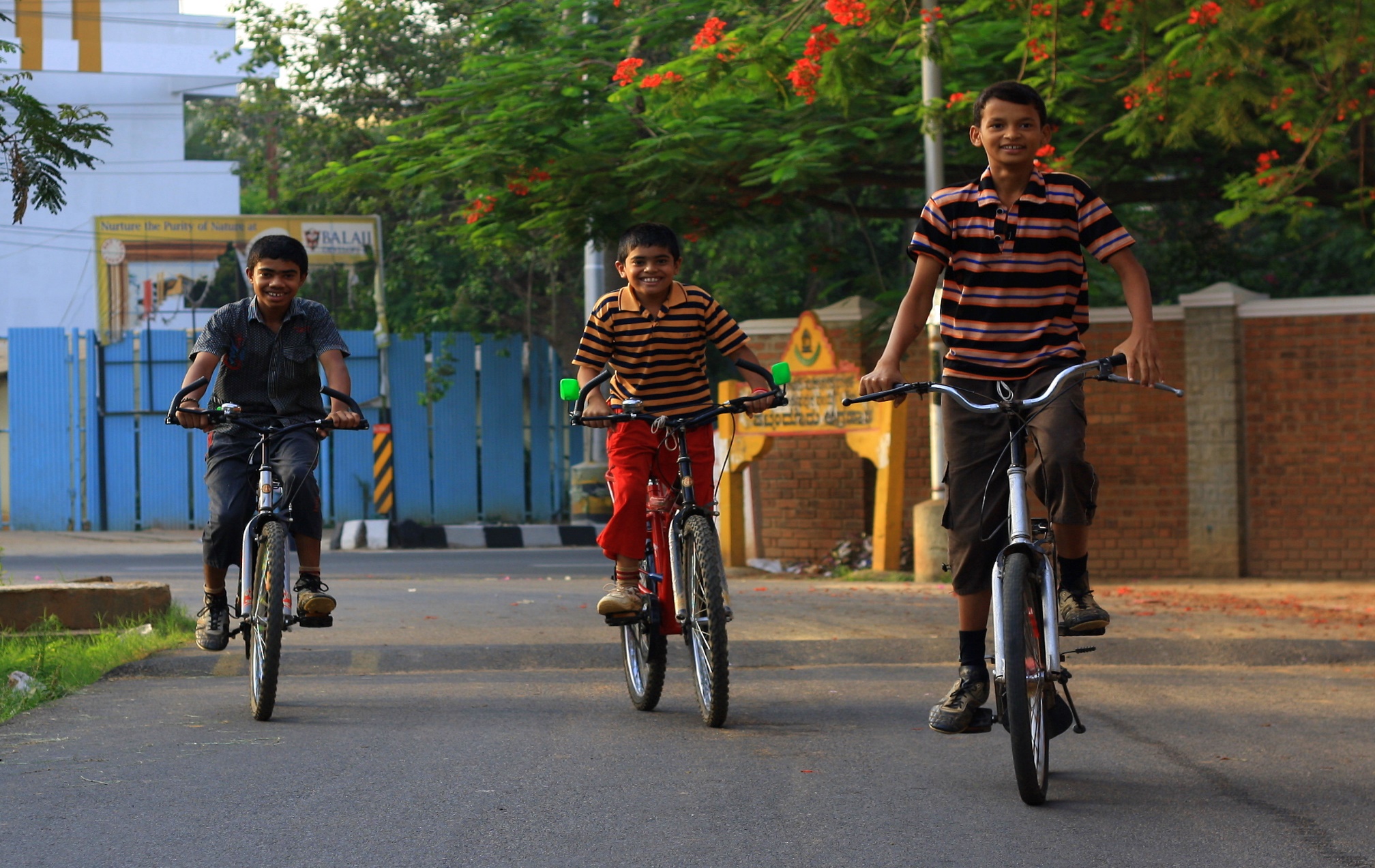 What is Vighnesh doing?
Click here
Quiz time
Vighnesh is riding a bicycle.
[Speaker Notes: Notes for Teacher – N/A
Suggestions: N/A

Source of Multimedia used in this slide -  
Boy riding - https://www.flickr.com/photos/15694753@N00/4586402595 By Anoop Kumar]
What is the cat doing?
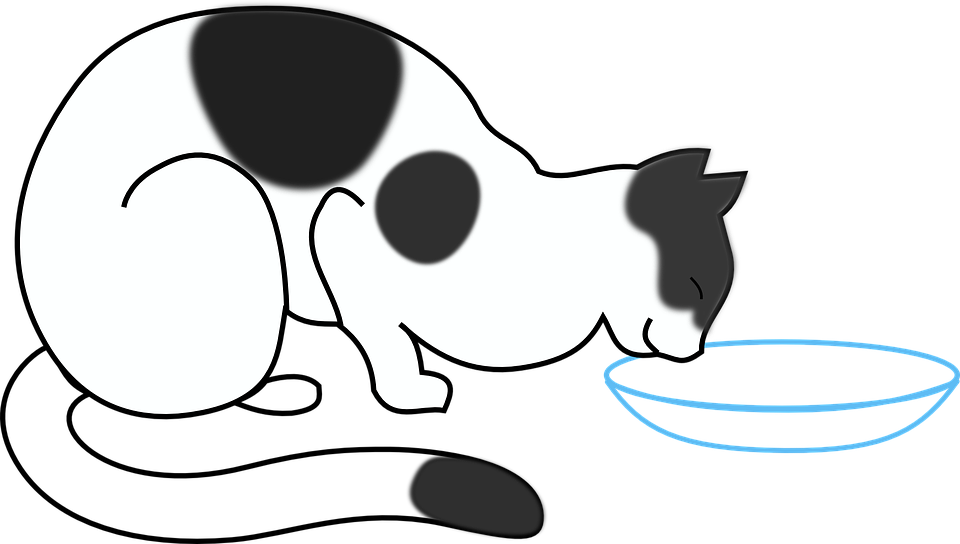 Click here
Quiz time
The cat is drinking milk.
[Speaker Notes: Notes for Teacher – N/A
Suggestions: N/A

Source of Multimedia used in this slide -  
Cat - https://pixabay.com/vectors/cat-drinking-milk-kitten-33595/]
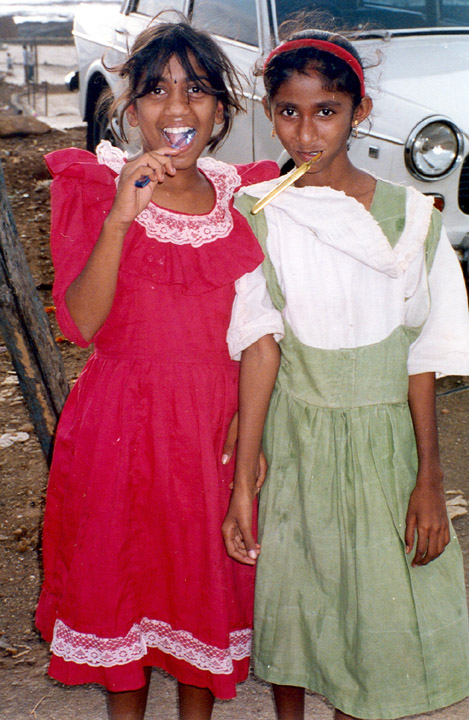 What is Roja doing?
Click here
Quiz time
Roja is brushing her teeth.
[Speaker Notes: Notes for Teacher – N/A
Suggestions: N/A

Source of Multimedia used in this slide -  N/A
Brushing -https://www.flickr.com/photos/79139412@N00/95582273 By Bob Marquart]
5.	What is the elephant doing?
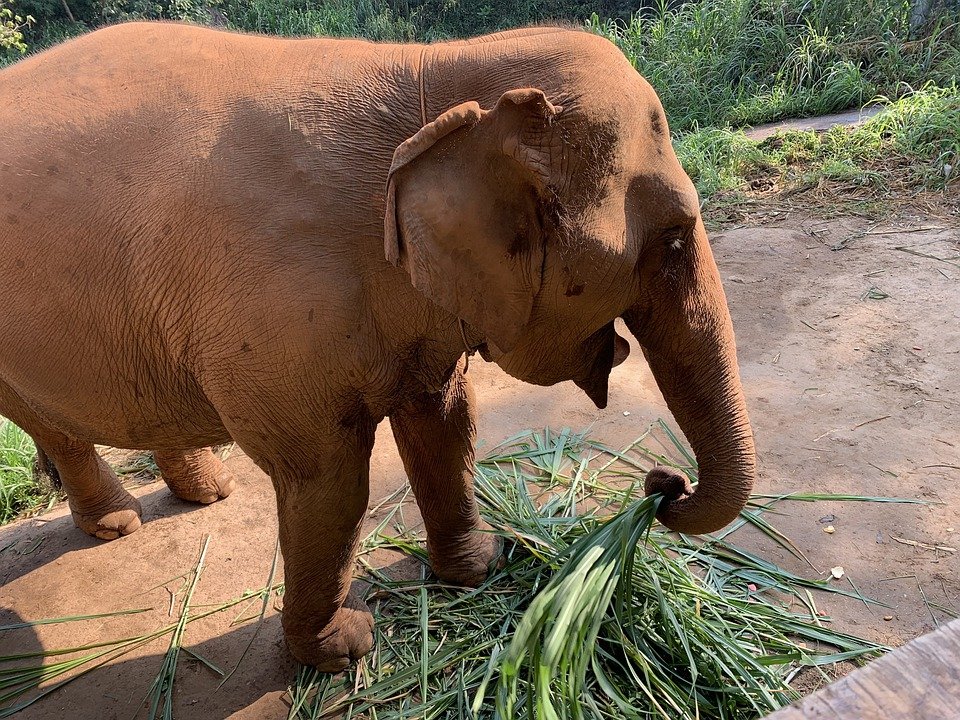 Quiz time
Click here
The elephant is eating grass.
[Speaker Notes: Notes for Teacher – N/A
Suggestions: N/A

Source of Multimedia used in this slide -  
Elephant - https://pixabay.com/photos/elephant-thailand-eat-grass-4168443/]
6.	What is Mahesh doing?
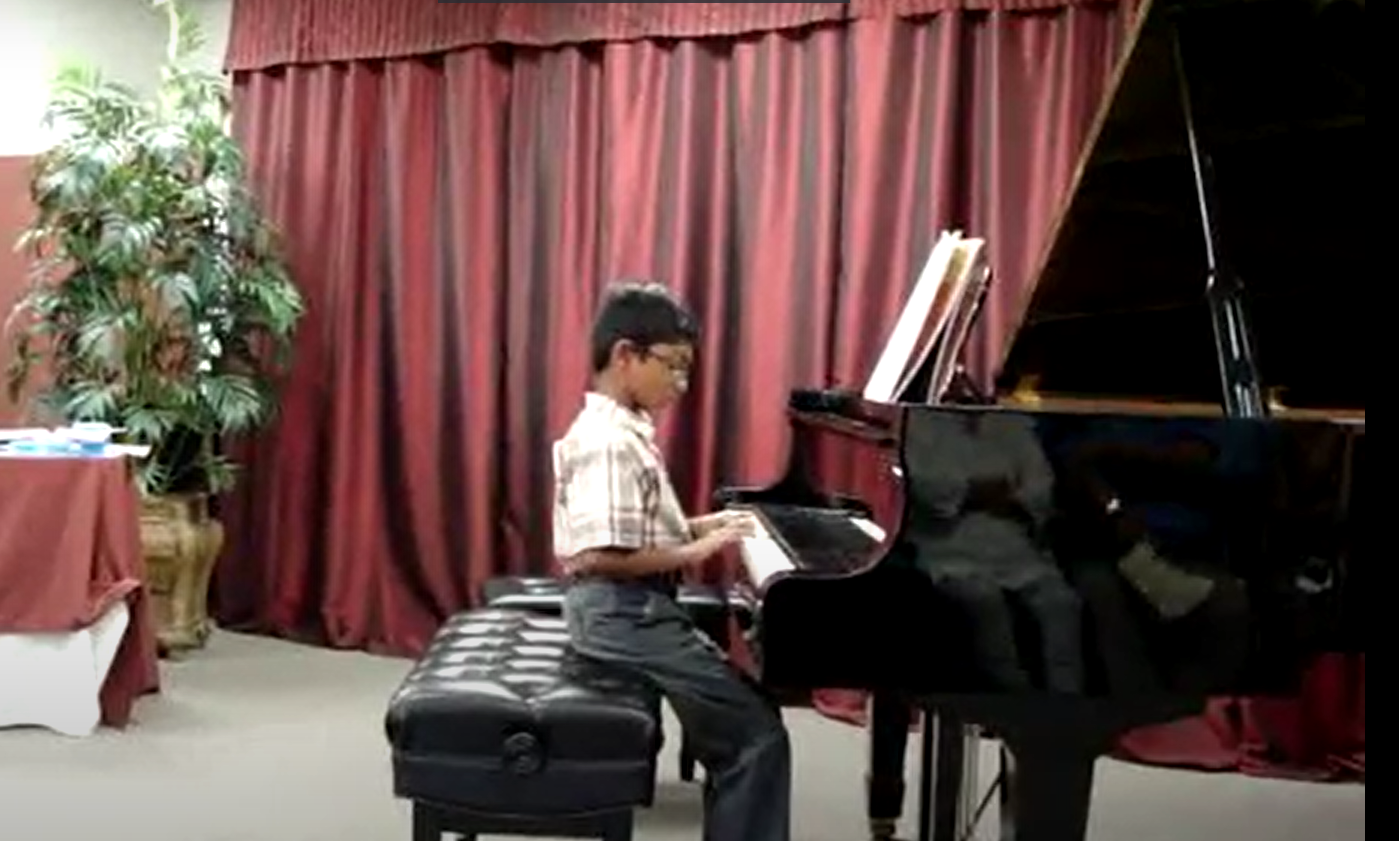 Quiz time
Click here
Mahesh is playing the piano.
[Speaker Notes: Notes for Teacher – N/A
Suggestions: N/A

Source of Multimedia used in this slide -  
Piano boy - https://drive.google.com/drive/folders/1yx6nTDlYUOHz-hFokN5aTp7hF_hJT2oi]
MM INDEX
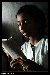 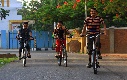 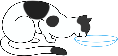 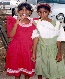 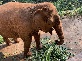 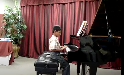 [Speaker Notes: Notes for Teacher – N/A
Suggestions: N/A

Source of Multimedia used in this slide -  N/A]